Testa o teu paladar
SENTIDOS
a causa das coisas
pequenos conhecimentos de ciência para meninos curiosos
Testa o teu paladar
SENTIDOS
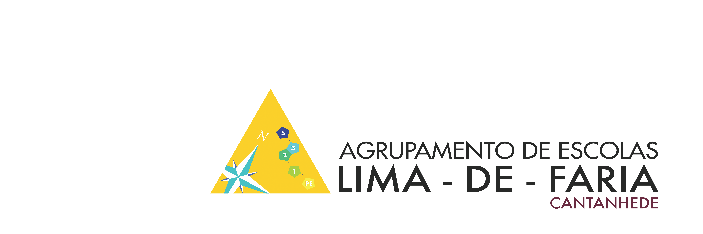 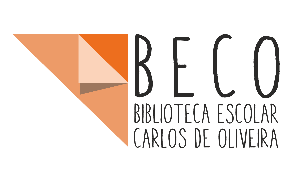 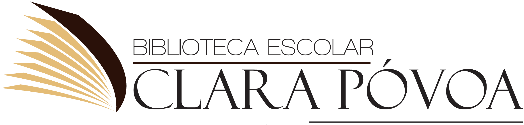 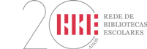 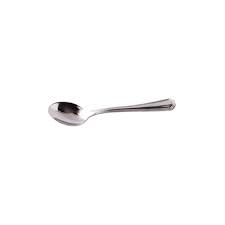 Material
Sal
1 litro de água da torneira
1 colher de café
6 copos de vidro
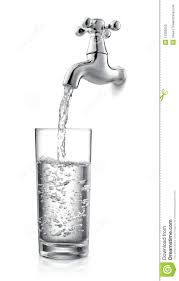 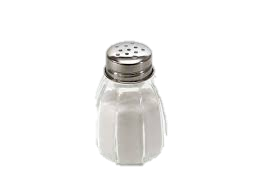 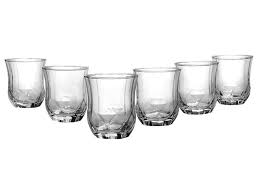 Figura 1
A causa das coisas
Pequenos conhecimentos de ciência para meninos curiosos
Procedimento

Enche os 6 copos com água, quase até ao cimo. 
Junta algum sal, à água de cada 
copo nas seguintes proporções:
A causa das coisas
Pequenos conhecimentos de ciência para meninos curiosos
Procedimento

Prova a mistura do copo 1. 
Prova a mistura do copo 2.
E continua as provas até sentires o sabor do sal.
A causa das coisas
Pequenos conhecimentos de ciência para meninos curiosos
Observação

No primeiro copo não sentes o sabor do sal.
 
Até que copo tens de provar a mistura para sentires o sabor do sal?
A causa das coisas
Pequenos conhecimentos de ciência para meninos curiosos
Explicação
Porque achas que isto acontece?

Nem todas as pessoas têm o mesmo grau de paladar. 

Ao realizares esta experiência  encontras o teu nível mínimo de paladar para o sal, isto é, a tua sensibilidade ao salgado.
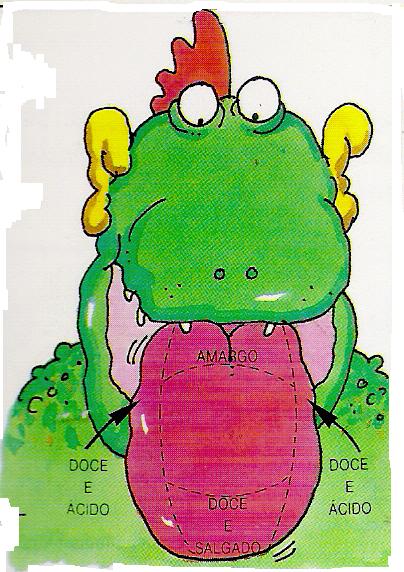 Figura 2
A causa das coisas
Pequenos conhecimentos de ciência para meninos curiosos
Sugestão de outro tipo de teste

Repete esta experiência, com alguns amigos, mas usando açúcar. 
Ficarás a saber qual é a tua sensibilidade  ao doce, assim como a dos teus amigos.
A causa das coisas
Pequenos conhecimentos de ciência para meninos curiosos
Ficha técnica
Titulo: Testa o teu paladar
Protocolo científico: Ana Pimentel
Voz: Alexandra Caldeira
Edição áudio: Isabel Bernardo
Design e edição vídeo: Isabel Bernardo e Sílvia Fernandes
Tema: Sentidos
Série: A causa das coisas. Pequenos conhecimentos de ciência para meninos curiosos. N.º 14.
Edição: Serviço das Bibliotecas Escolares, 2015 e 2016
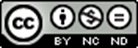 Propagação do som is licensed under a Creative Commons Atribuição-NãoComercial-SemDerivações 4.0 Internacional License.